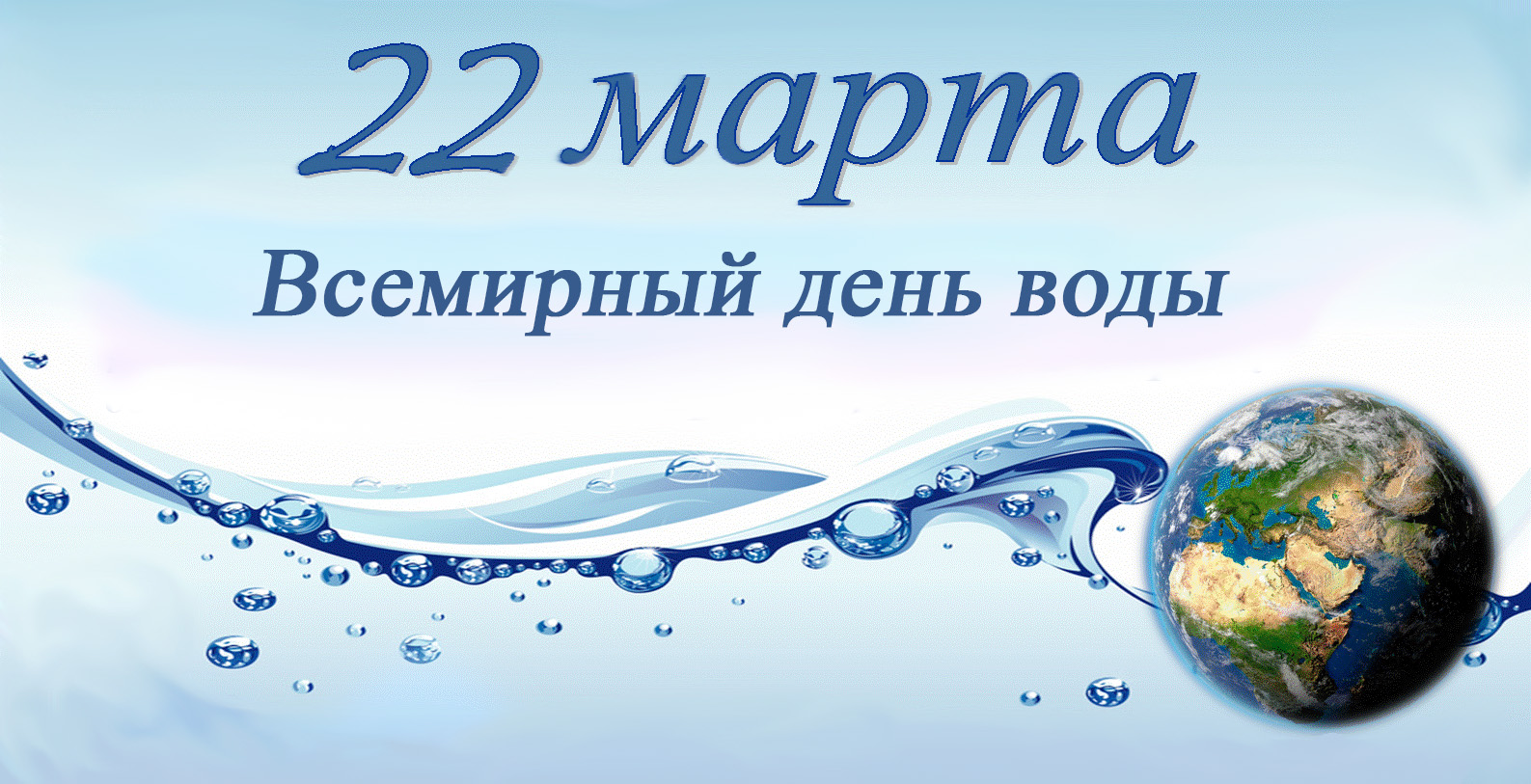 МБОУ Павловская ООШ2022 год
.
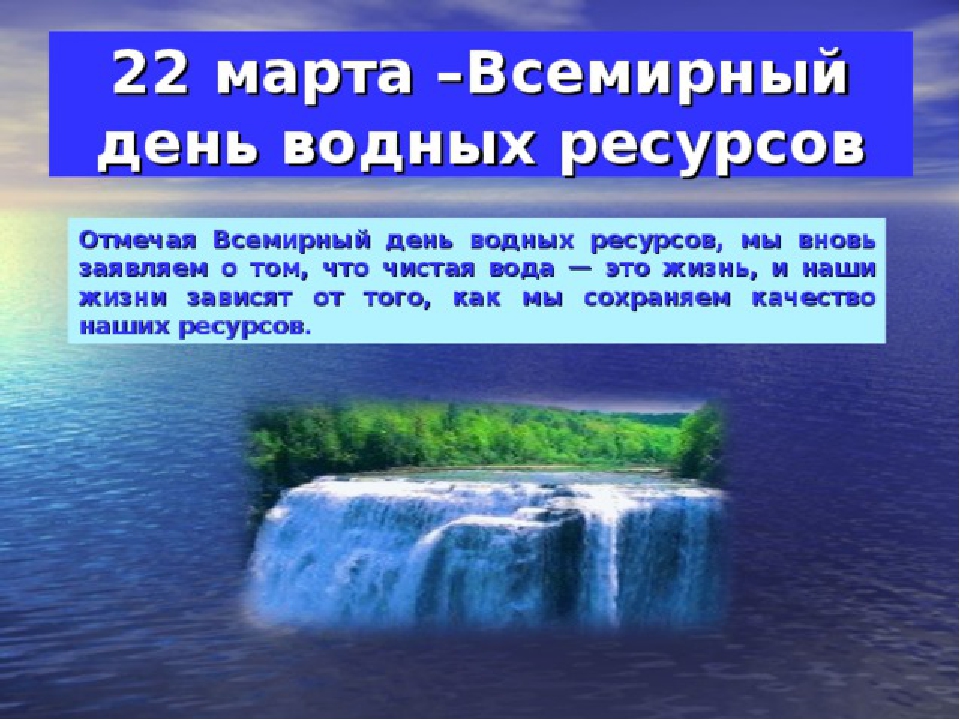 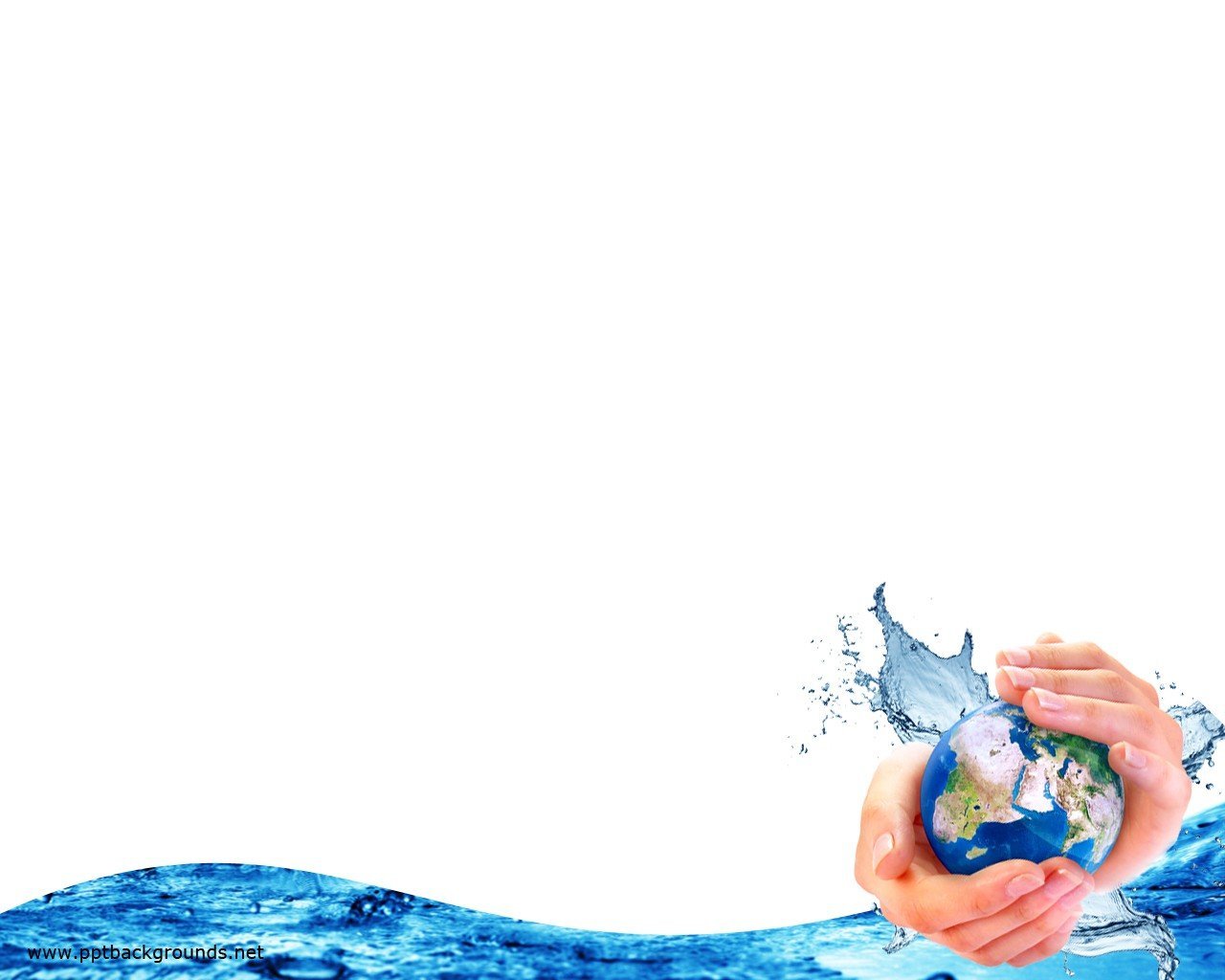 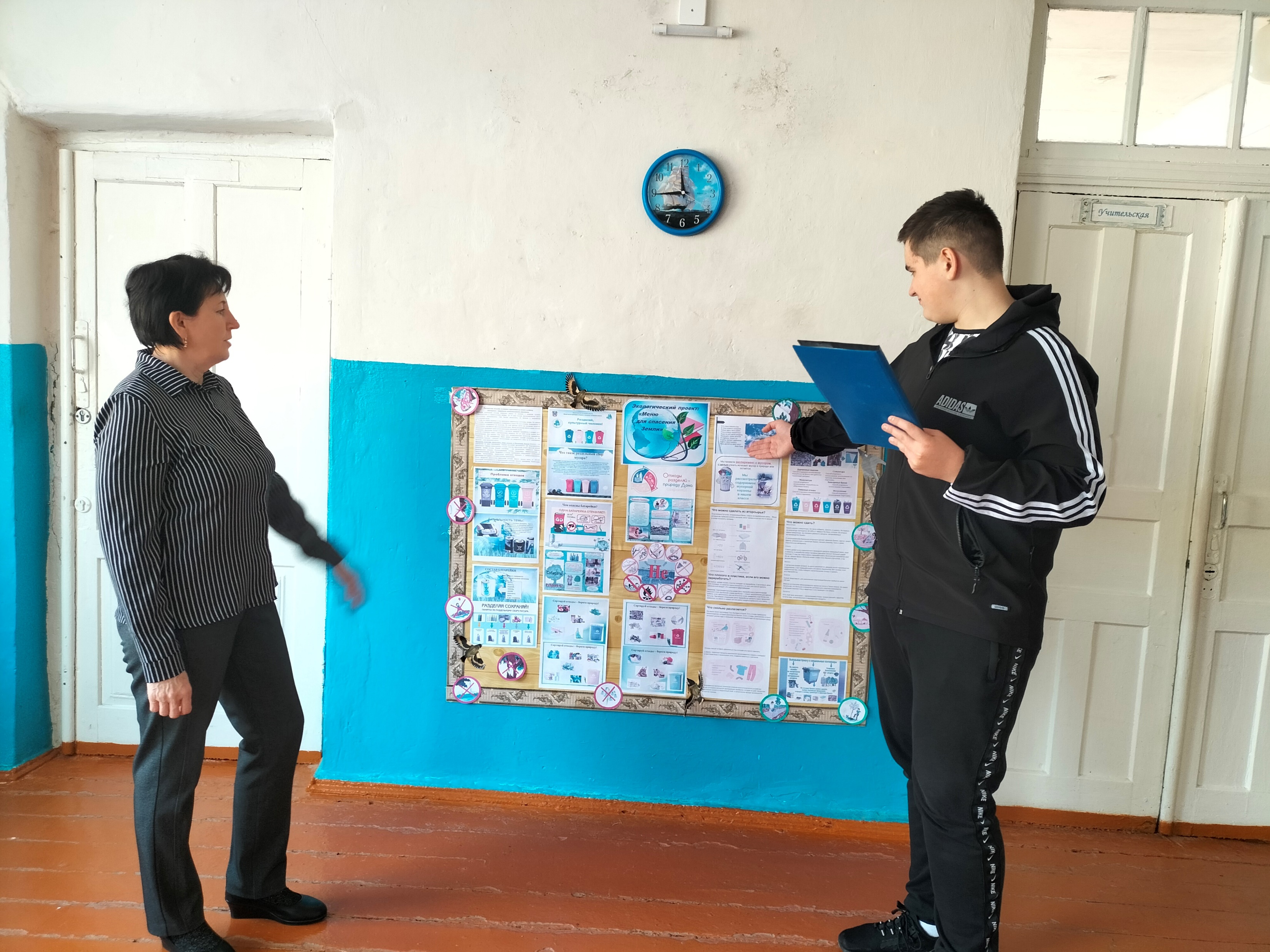 Проект «Экологические проблемы нашей планеты»
.
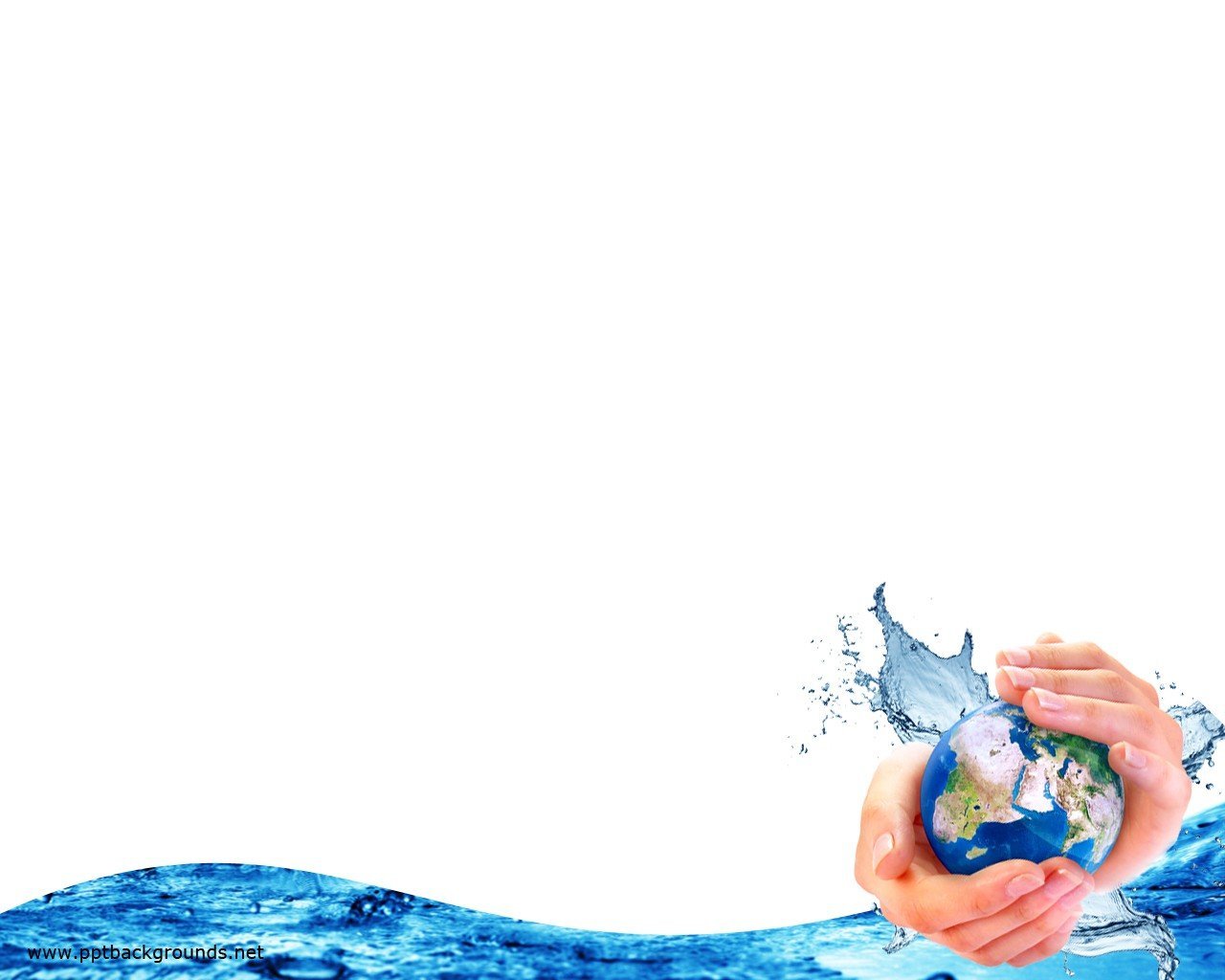 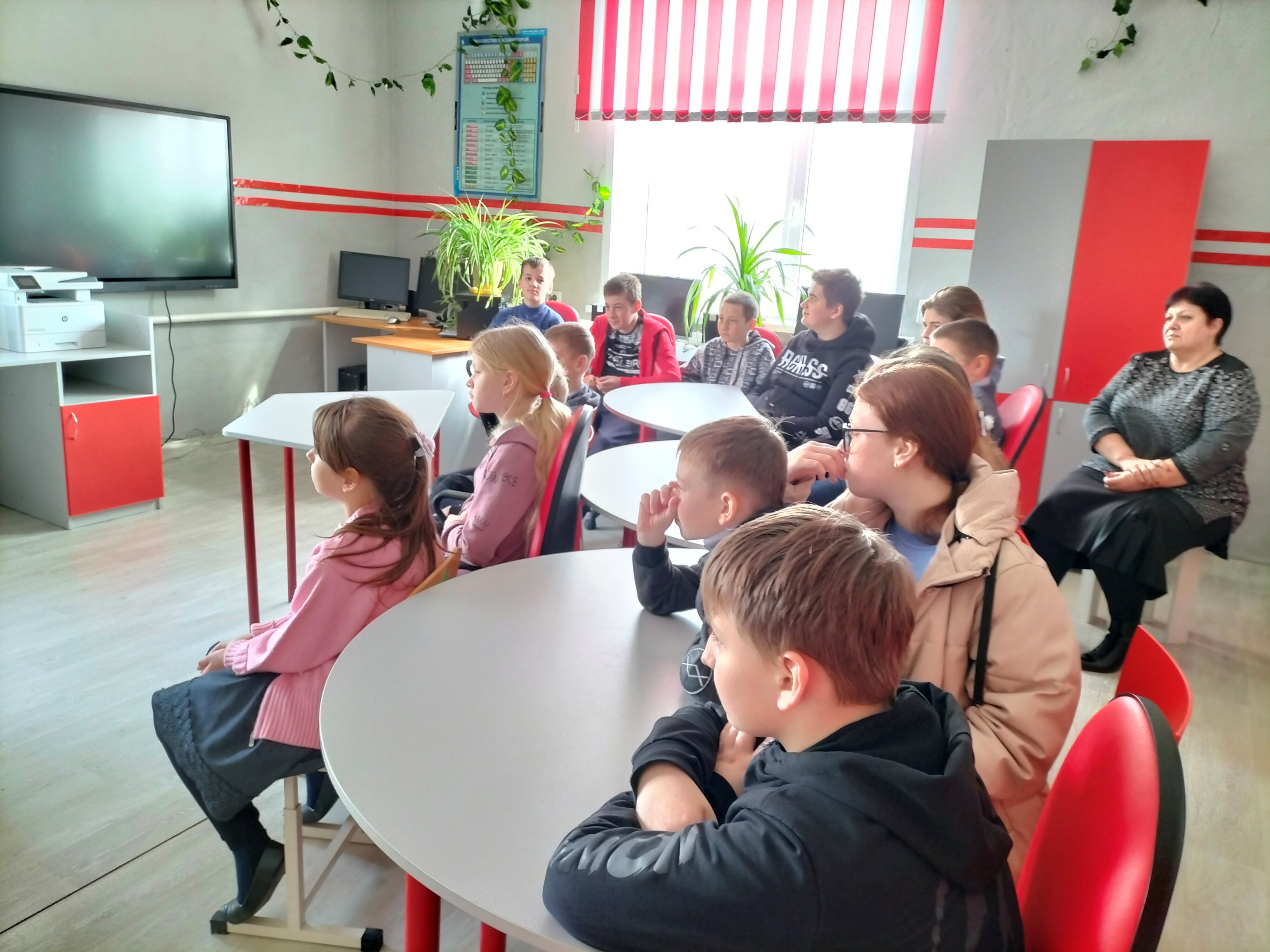 Просмотр видеофильма «Мировой океан и его обитатели»
.
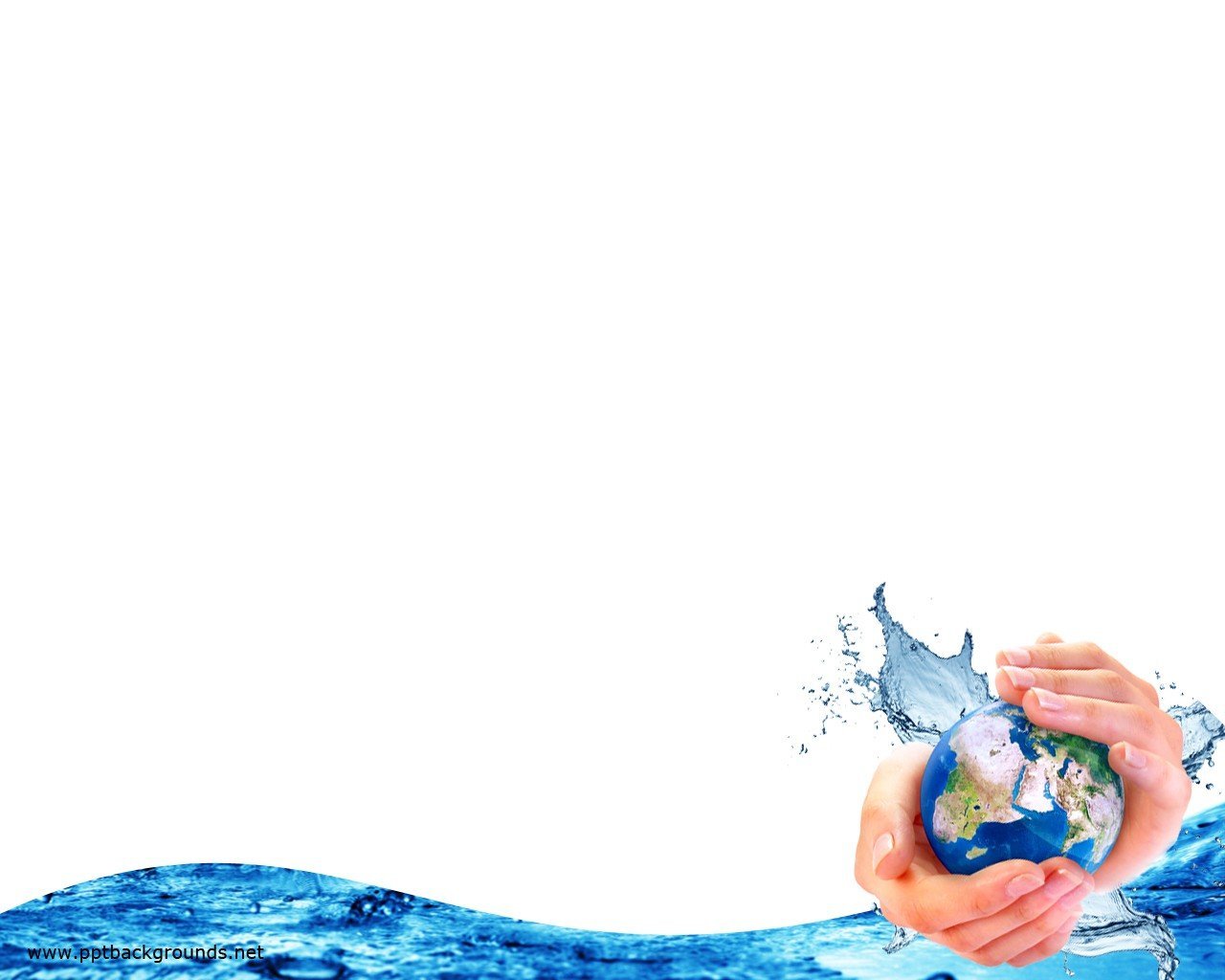 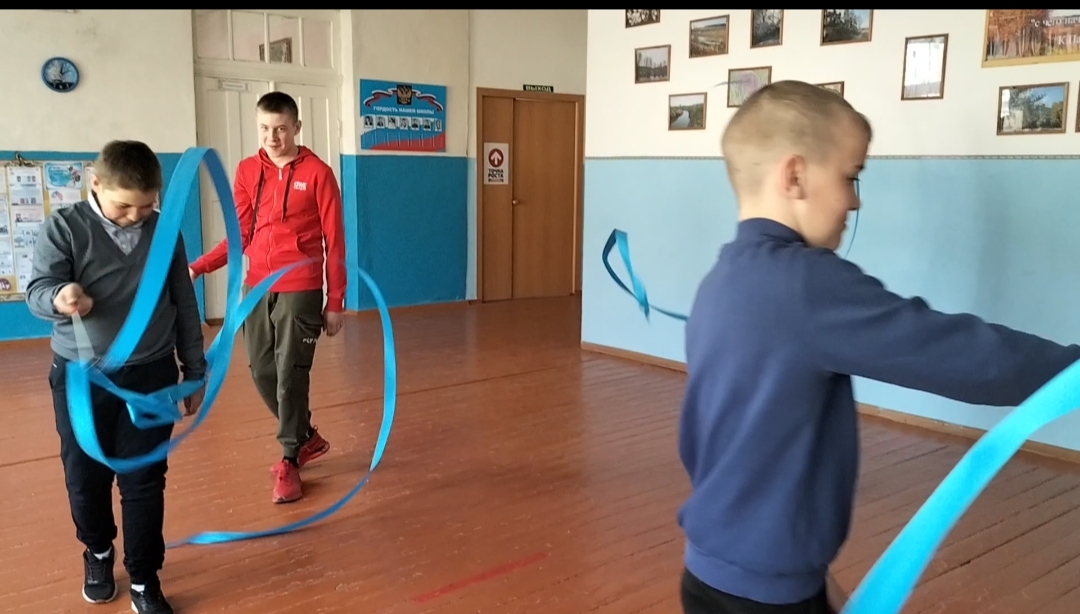 Акция «Голубая лента»
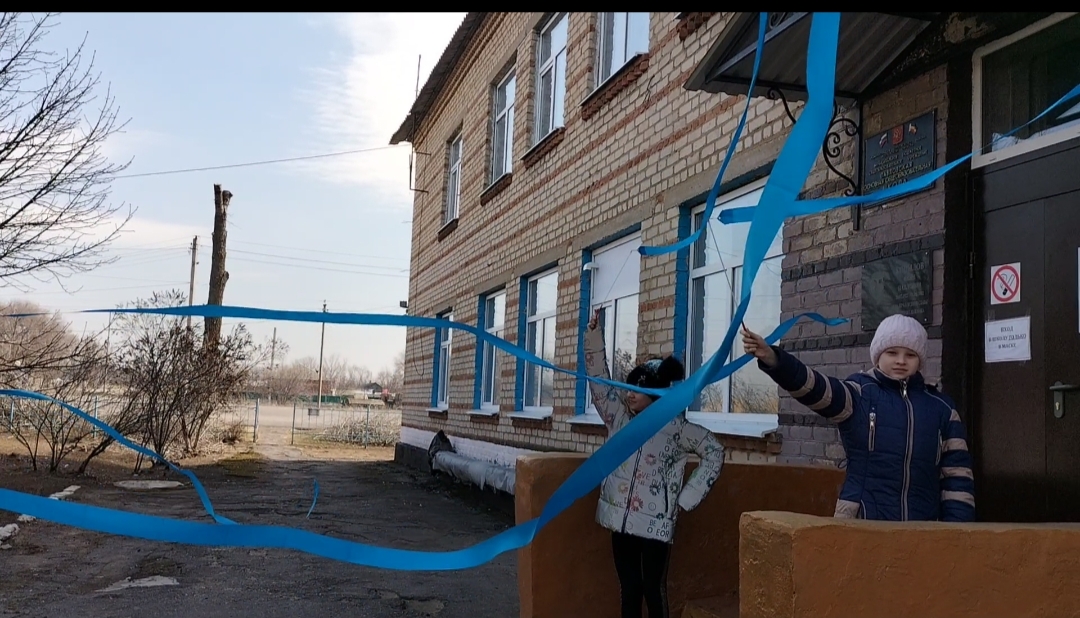 .
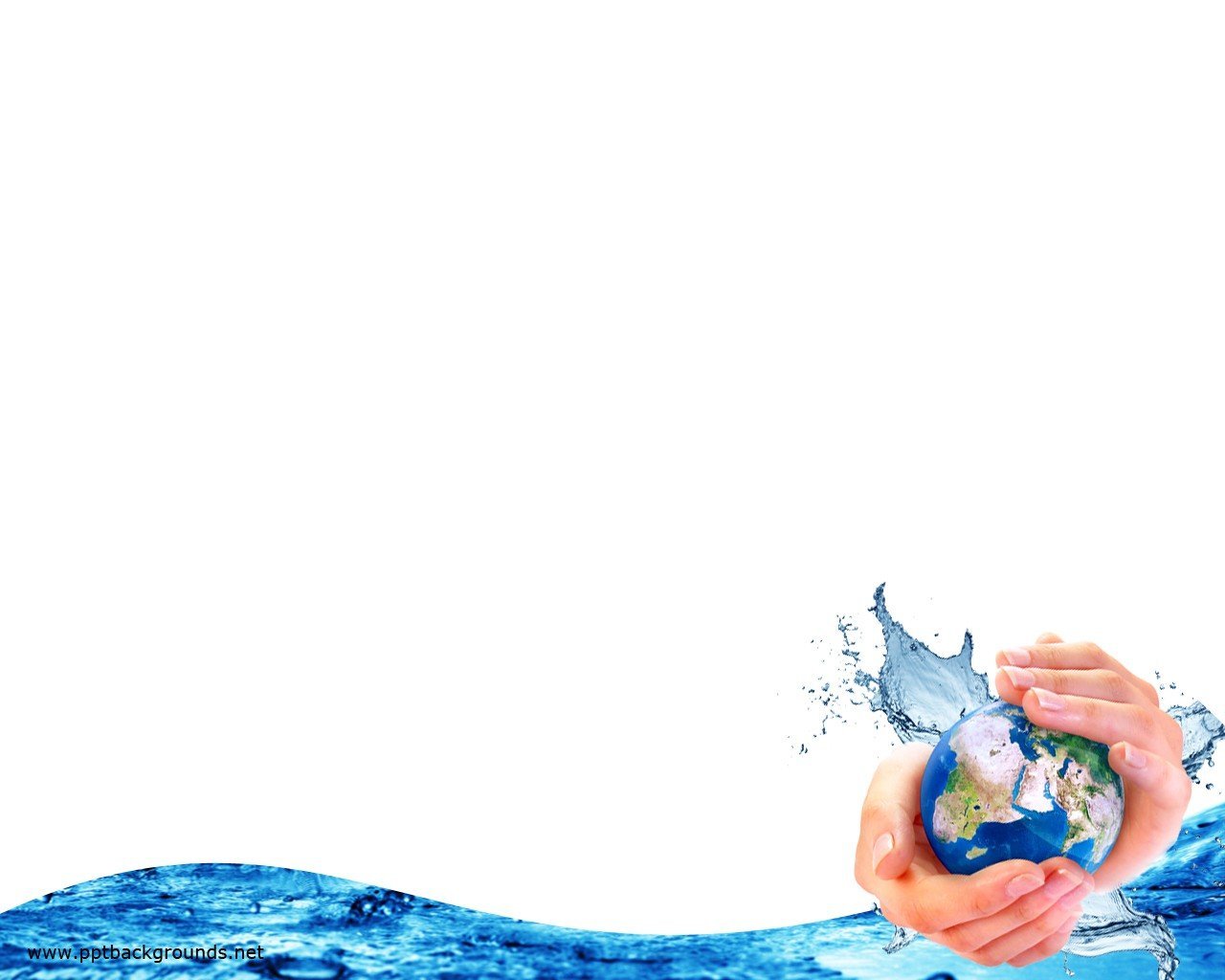 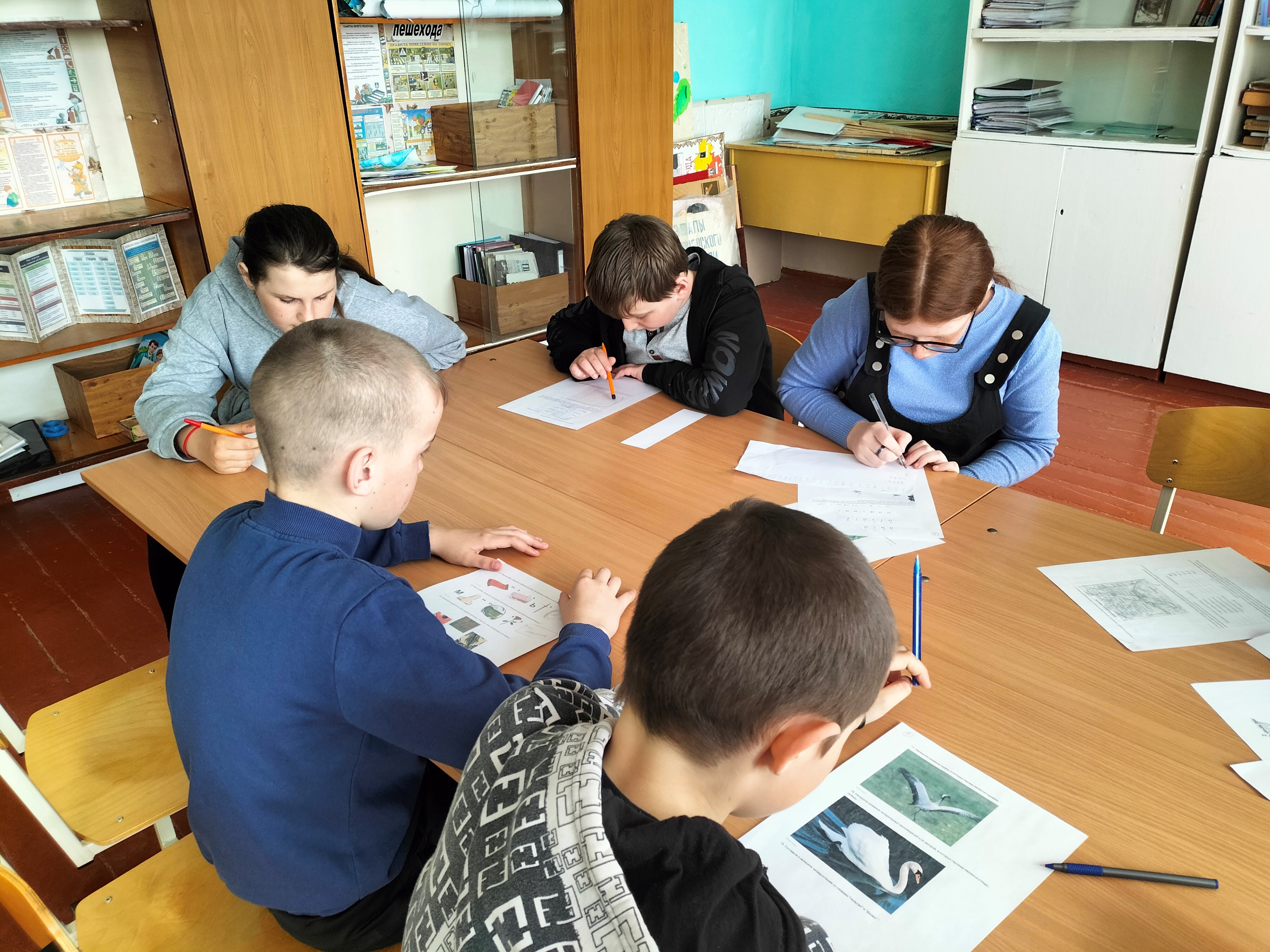 Командная квест-игра «Обитатели речных водоемов»
.
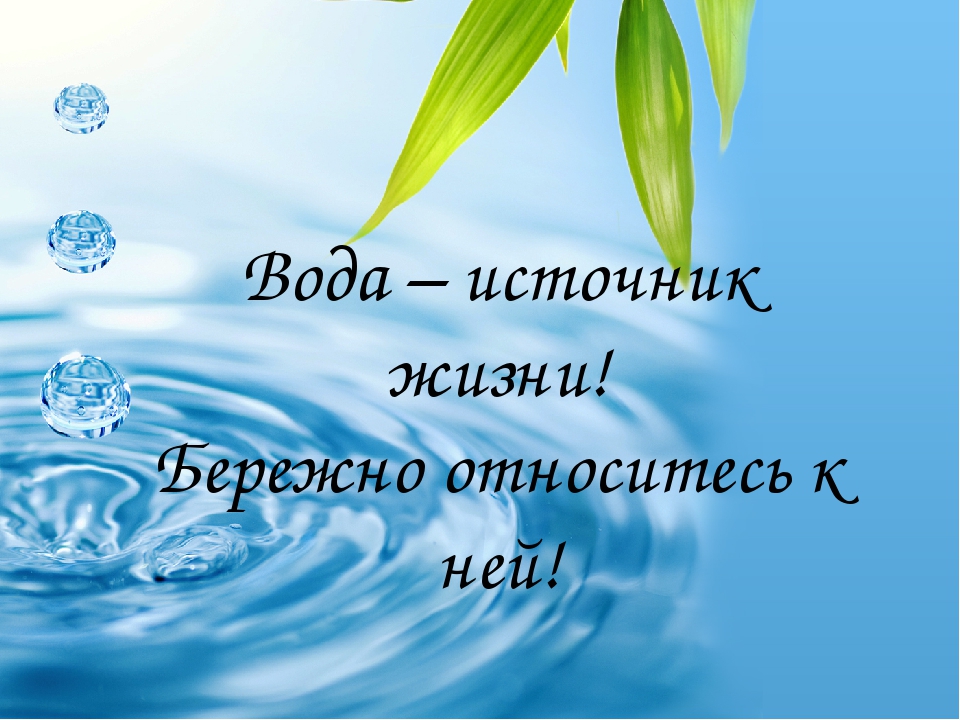